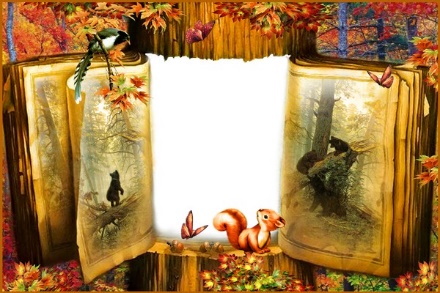 Презентация
«Заповедная природа       	Мордовии»
Подготовила:
Писарева Ирина Георгиевна
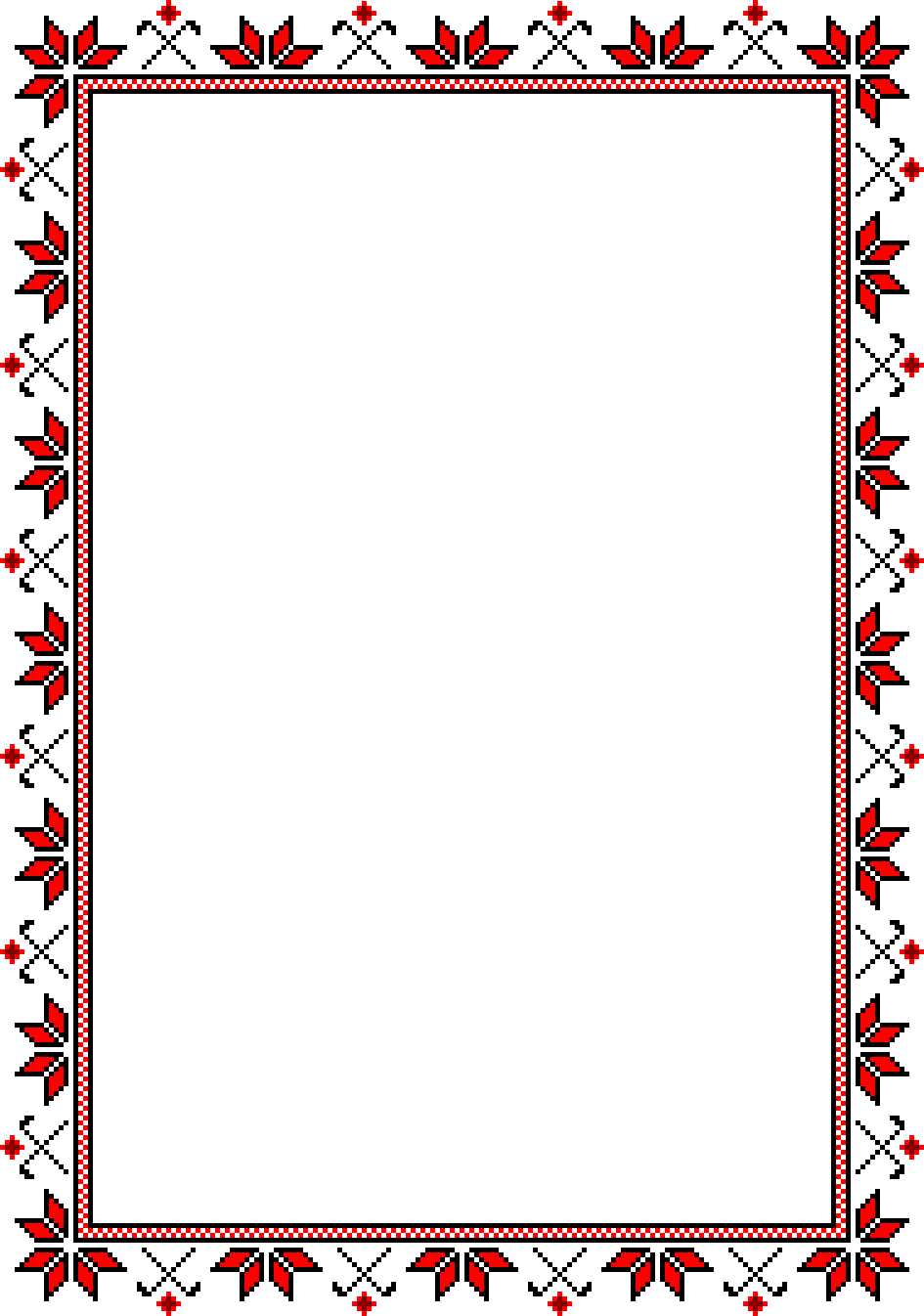 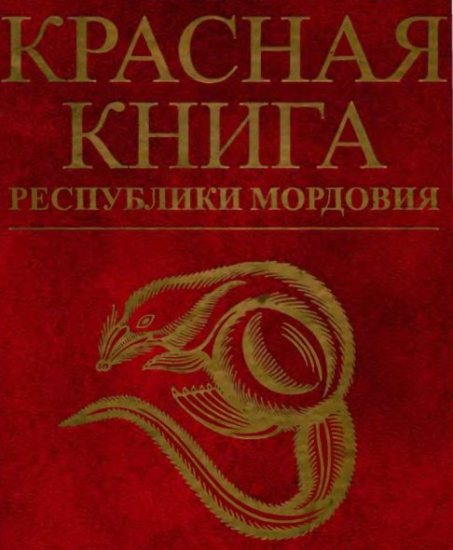 В настоящее время остро встаёт вопрос уже не о добыче, разработки и использовании богатств нашей планеты, а об их сохранении. Пора менять своё потребительское отношение к природе. Необходимо менять представление о неисчерпаемости природных ресурсов, преодолеть беспечное отношение и воспитывать нравственное, гуманное отношение к природе, умение видеть её красоту, желание защитить и сохранить нашу природу. Растительный и животный мир Мордовии многообразен. В результате воздействия человека численность многих видов значительно сократилась, а некоторые из них полностью исчезли. Чтобы сохранить редкие виды растений и животных в Мордовии, созданы заповедники.
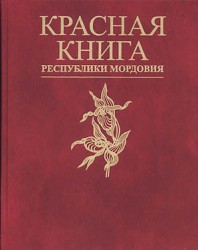 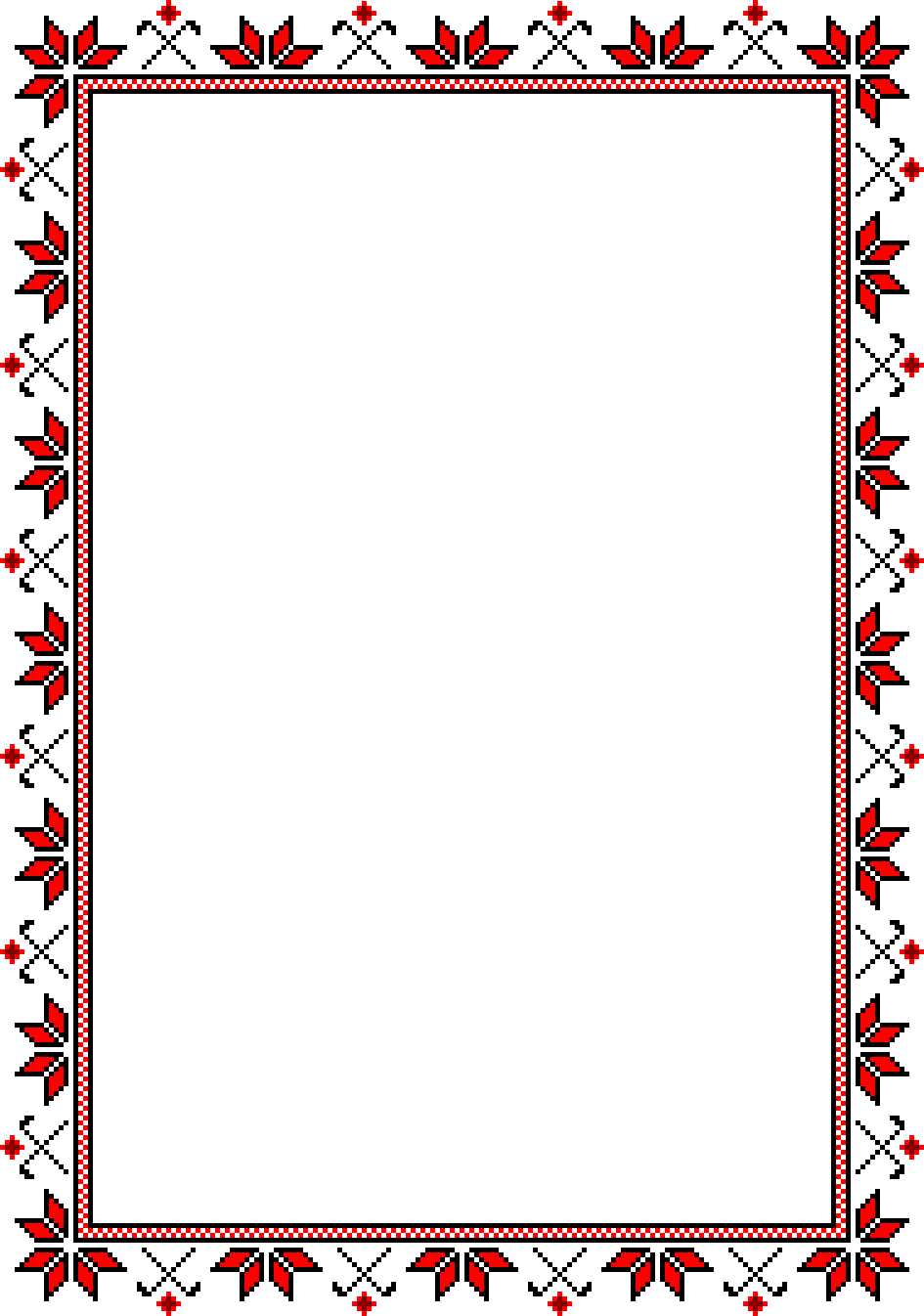 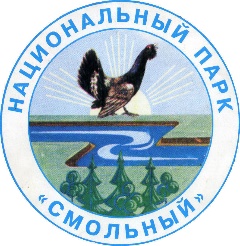 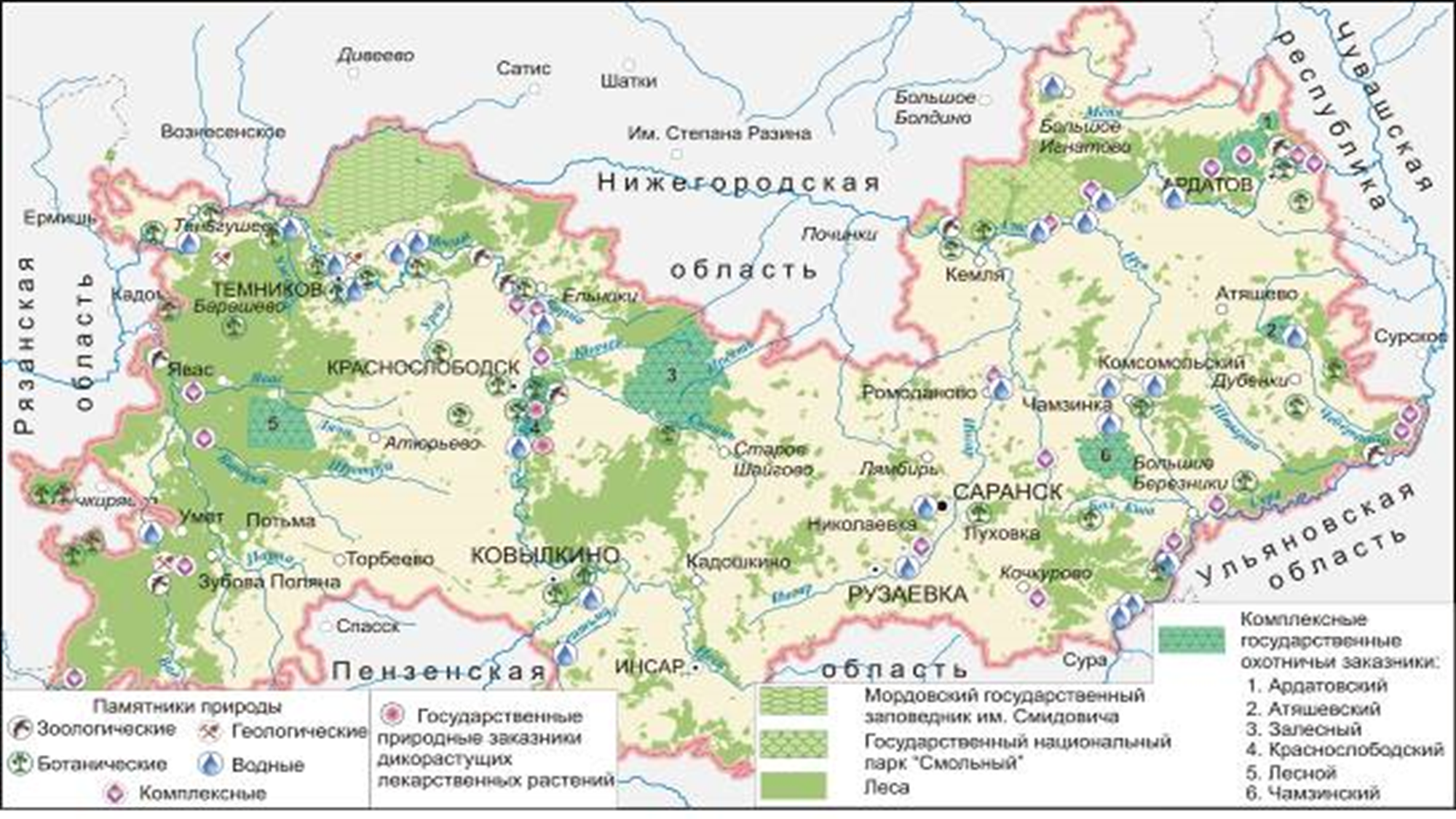 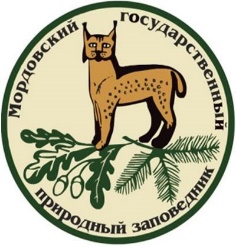 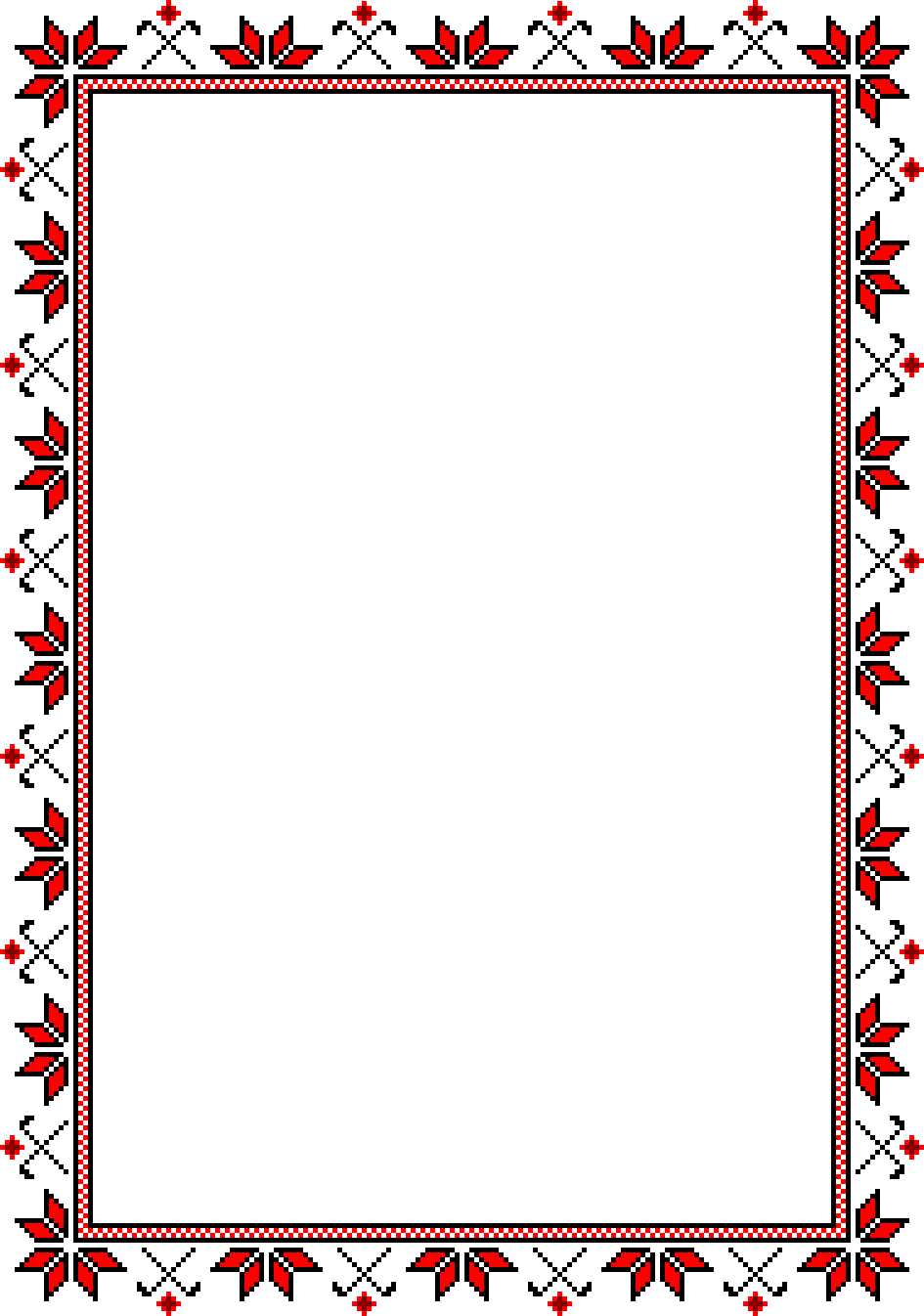 Национальный парк Смольный
Создан постановлением Правительства РФ в 1995 году в целях сохранения особо ценных природных комплексов лесостепной зоны и использования их в природоохранных, рекреационных и других целях.
	Природный парк Смольный расположен на территории Ичалковского и Больше-Игнатовского районов Республики Мордовия.
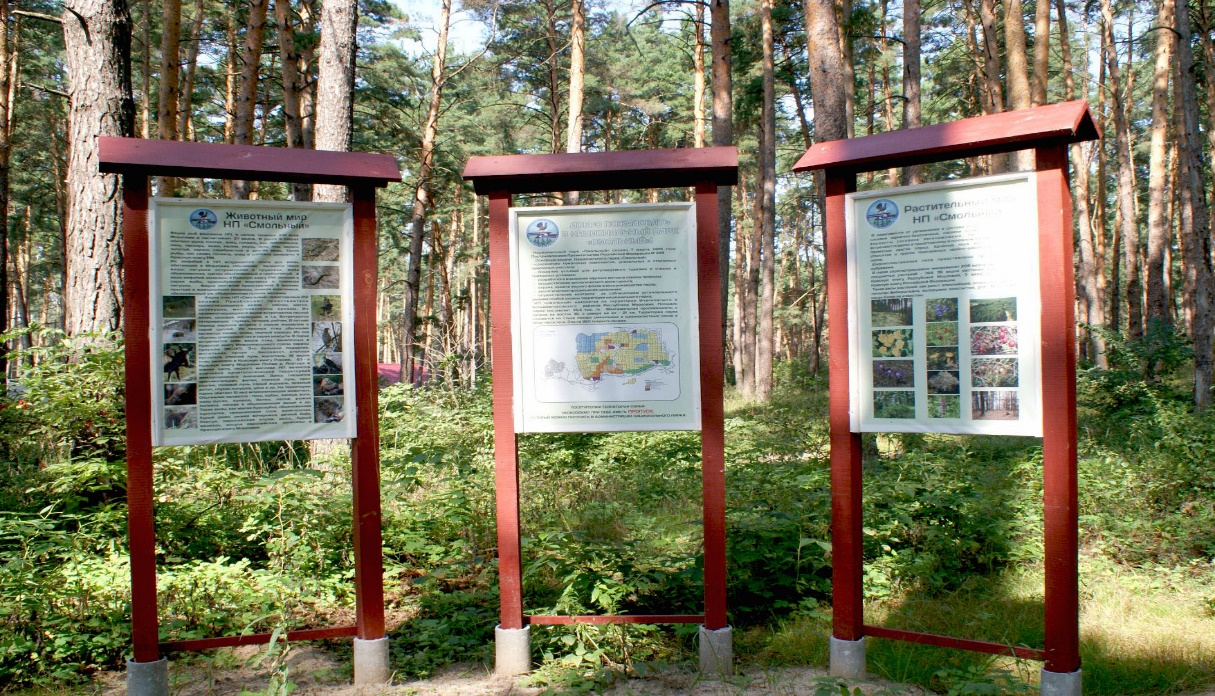 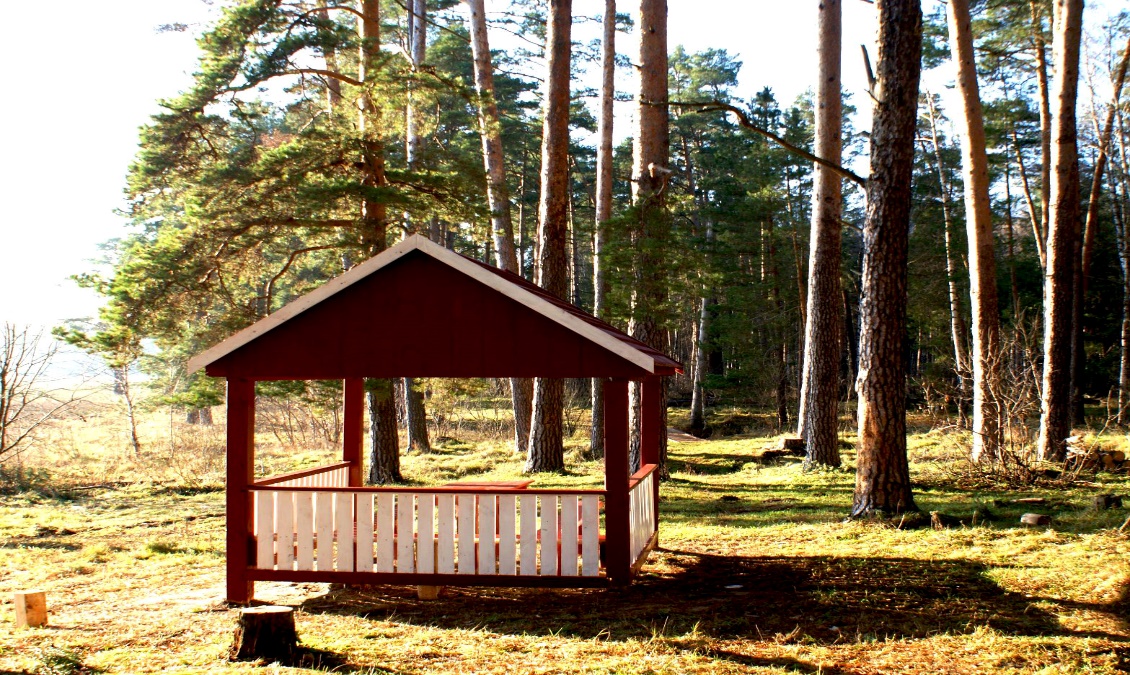 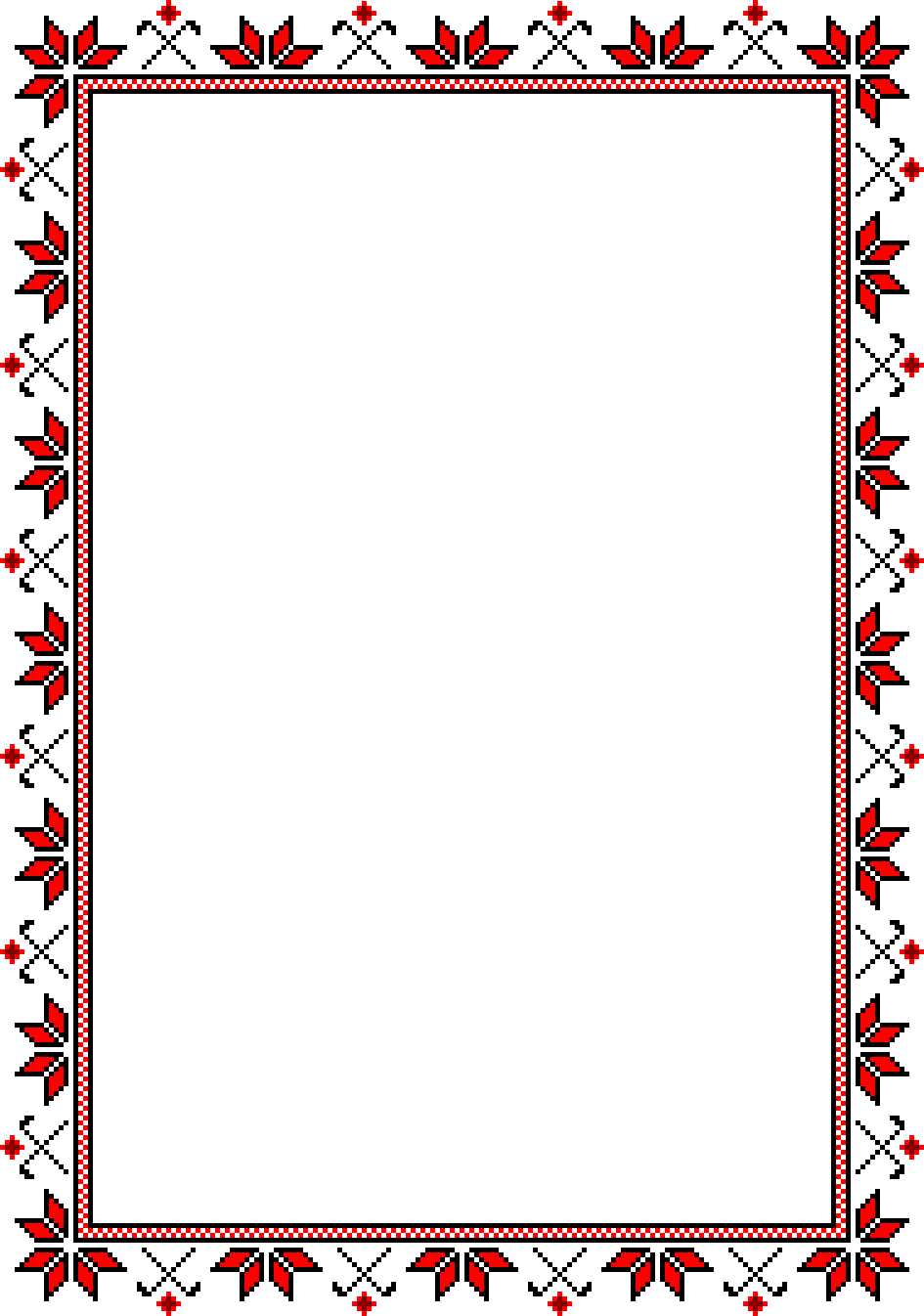 Редкие растения
На территории парка отмечены редкие виды водной флоры – чилим, или водяной орех (вид, включенный в Красную книгу РФ), наяда большая, каулиния малая. Эти виды являются редкими всюду в средней полосе России. Всего более 40 видов сосудистых растений внесены в список редких и исчезающих в республике Мордовия. Это осока двусемянная, рдест злаковый, осока заливная, пушица изящная, кизильник черноплодный и другие виды.
Кизильник               	черноплодный
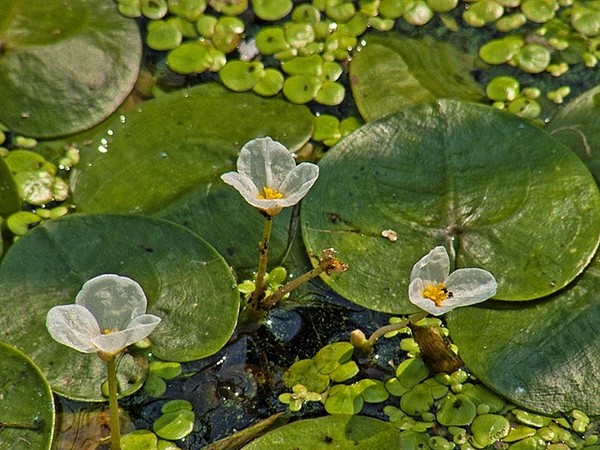 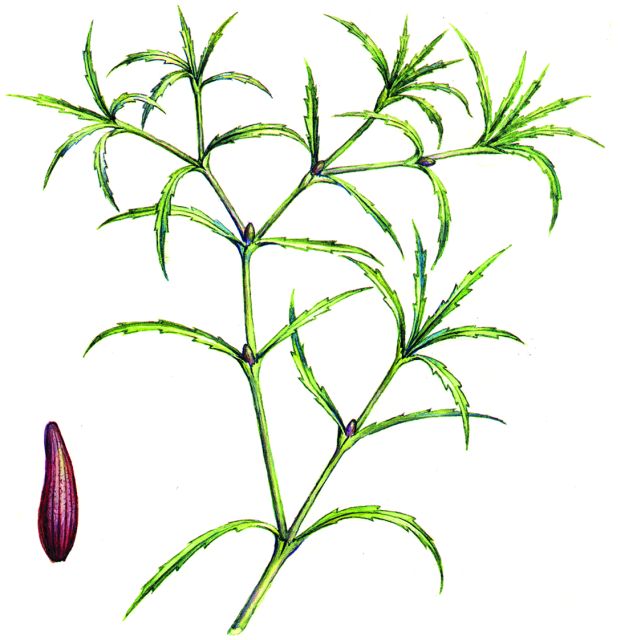 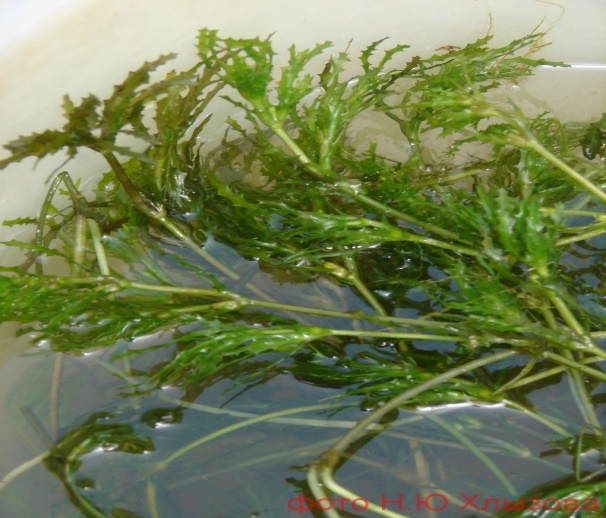 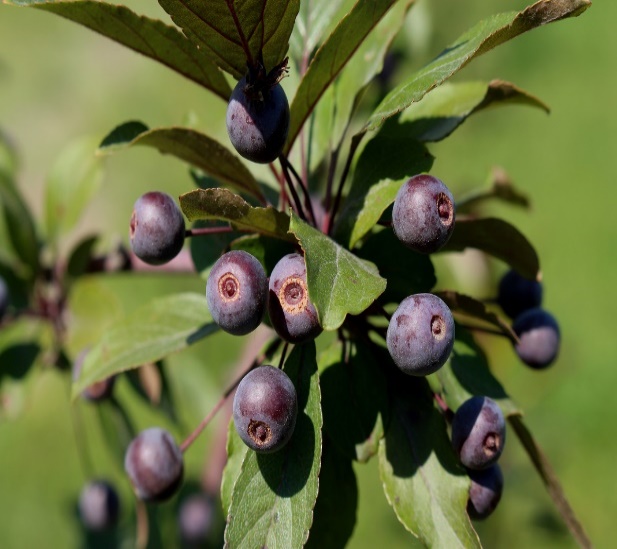 Чилим
Наяда большая
Каулиния малая
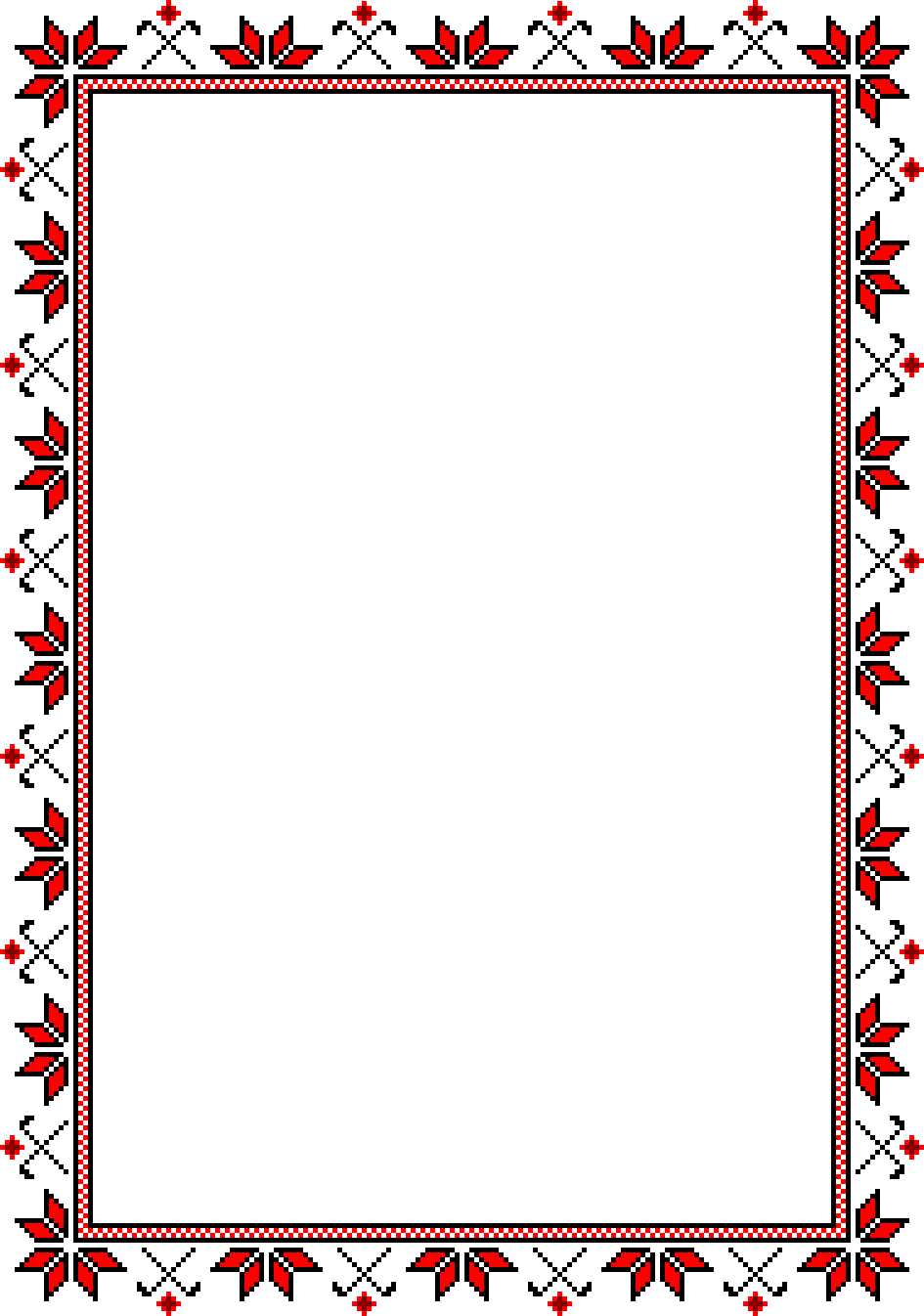 Редкие животные
Фауна заповедника еще изучена недостаточно. Здесь обитают лось, кабан, лесная куница, горностай, бобр. Такие животные парка, как малая бурозубка, обыкновенная кутора, орешниковая соня, соня- полчок, речной бобр, барсук, европейская норка, рысь, косуля и ряд других занесены в Красную книгу Мордовии. Помимо этого, 18 видов животных занесено в приложения Конвенции о международной торговле видами дикой фауны и флоры, находящимися под угрозой исчезновения.
Косуля
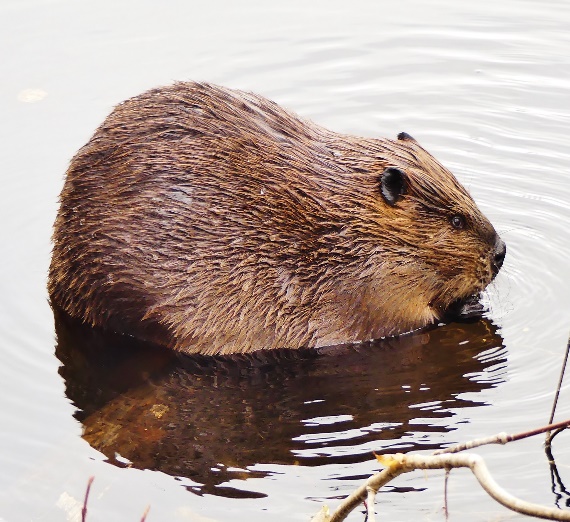 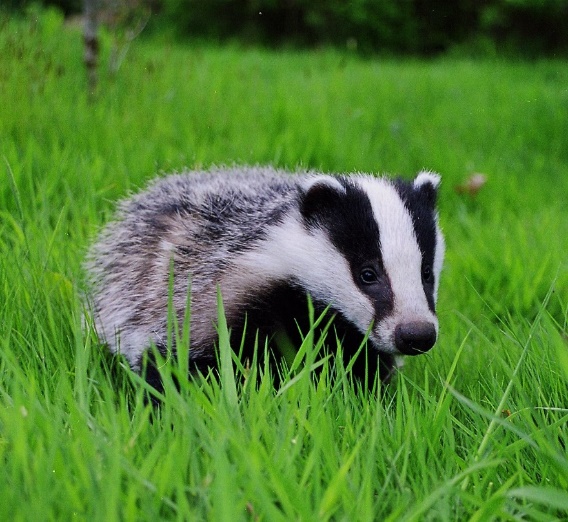 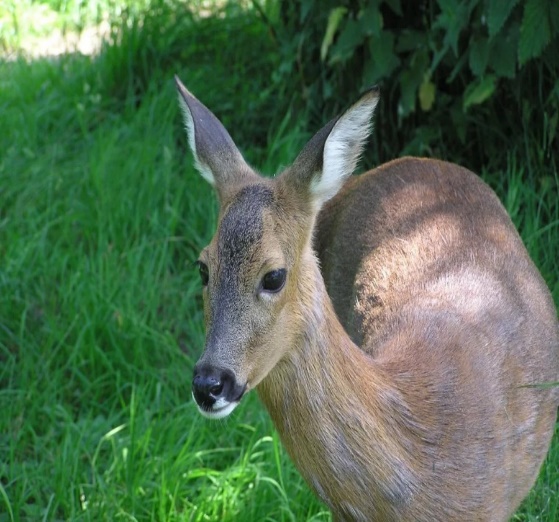 Речной бобр
Барсук
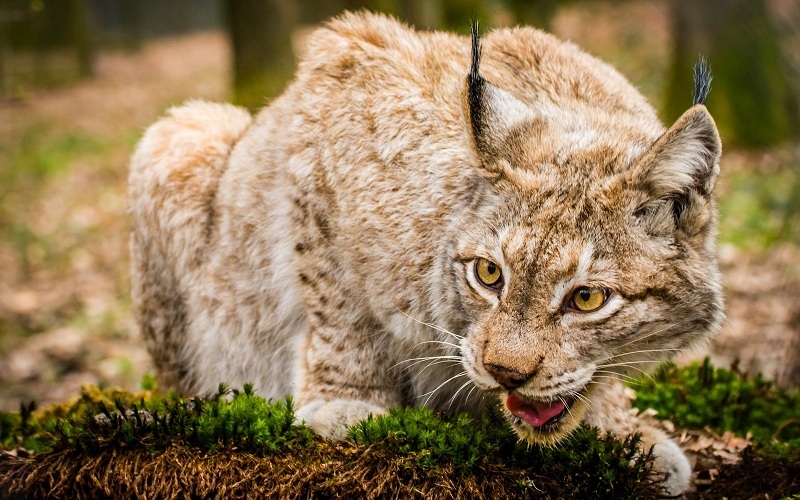 Рысь
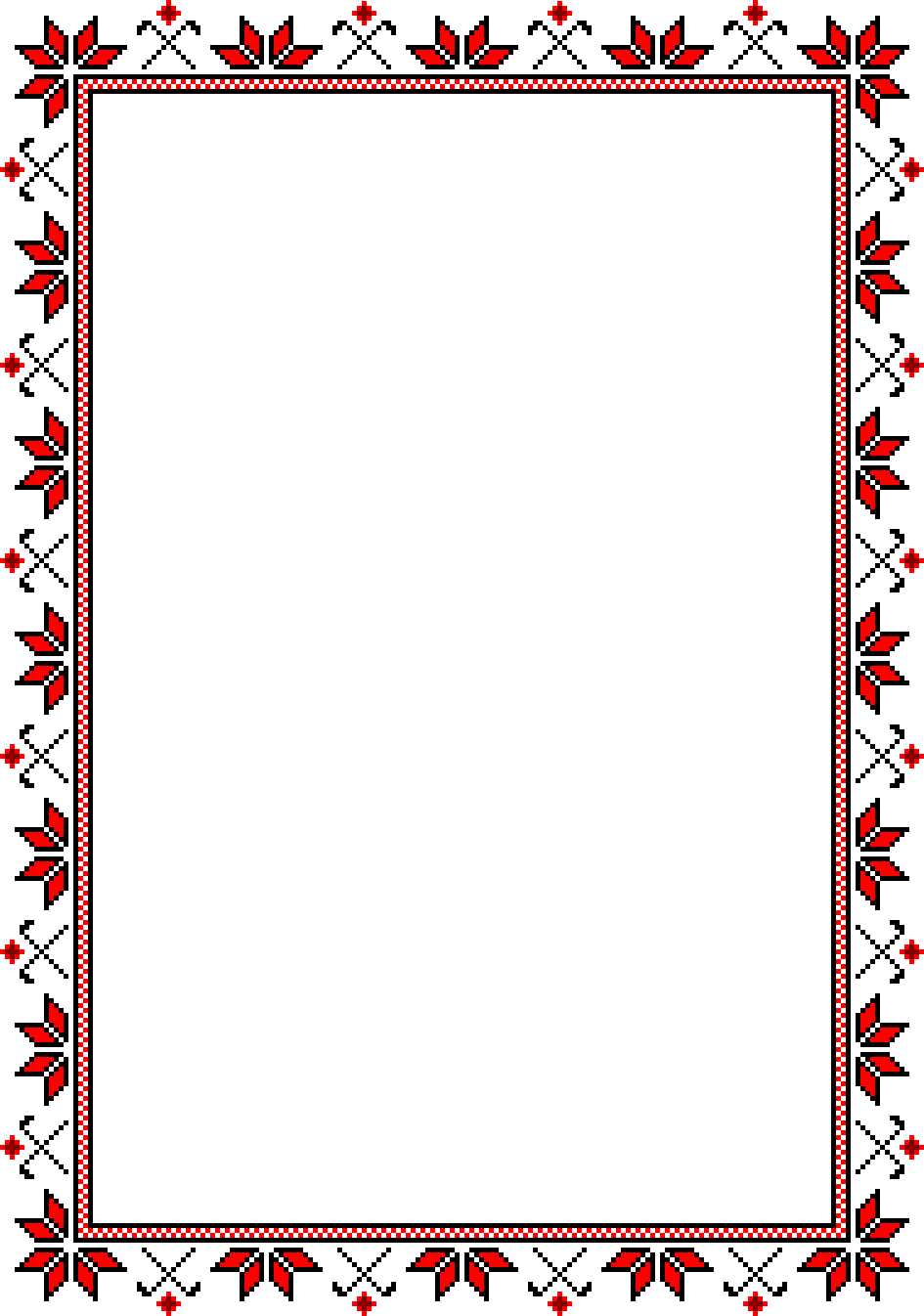 Мордовский государственный природный заповедник     	имени Петра Гермогеновича Смидовича
Заповедник создан 5 марта 1936. Назван в честь государственного деятеля Петра Гермогеновича, уделявшего много внимания вопросам охраны природы в стране. Расположен в Темниковском районе Республики Мордовия, на правом берегу реки Мокша, на границе зоны хвойношироколиственных лесов и лесостепи.
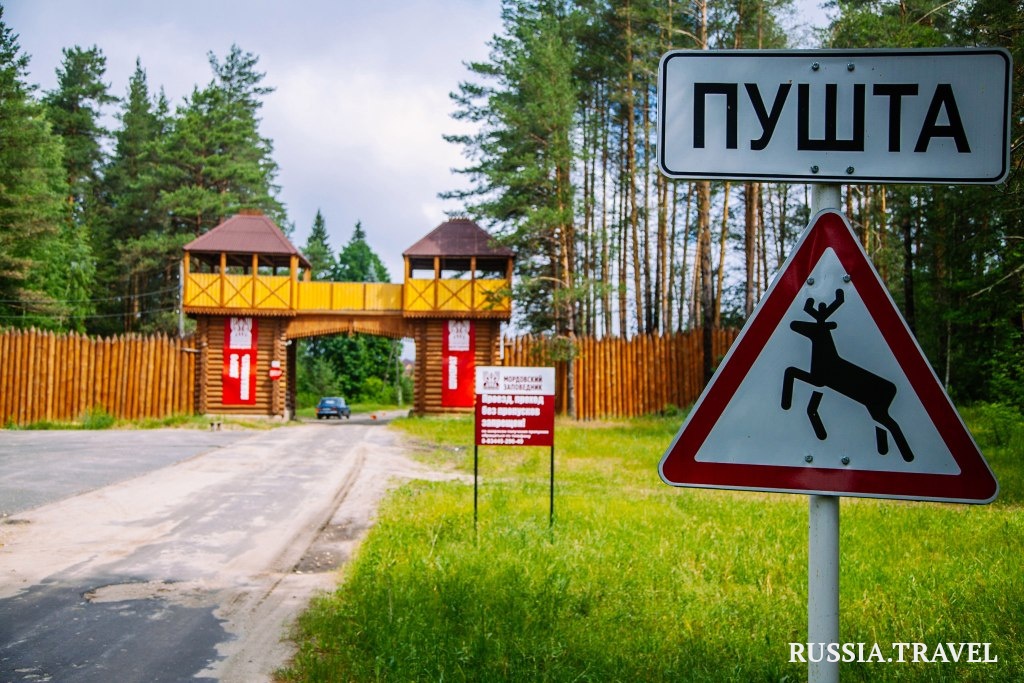 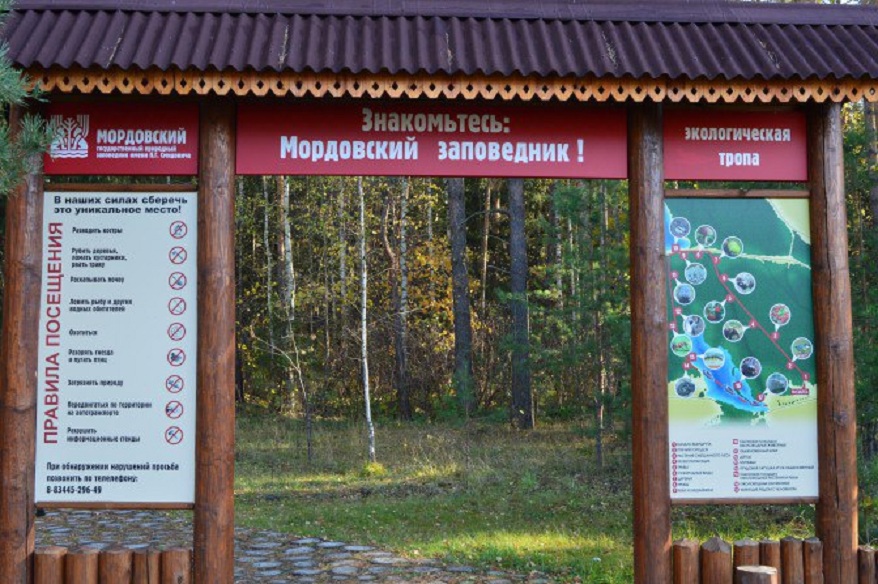 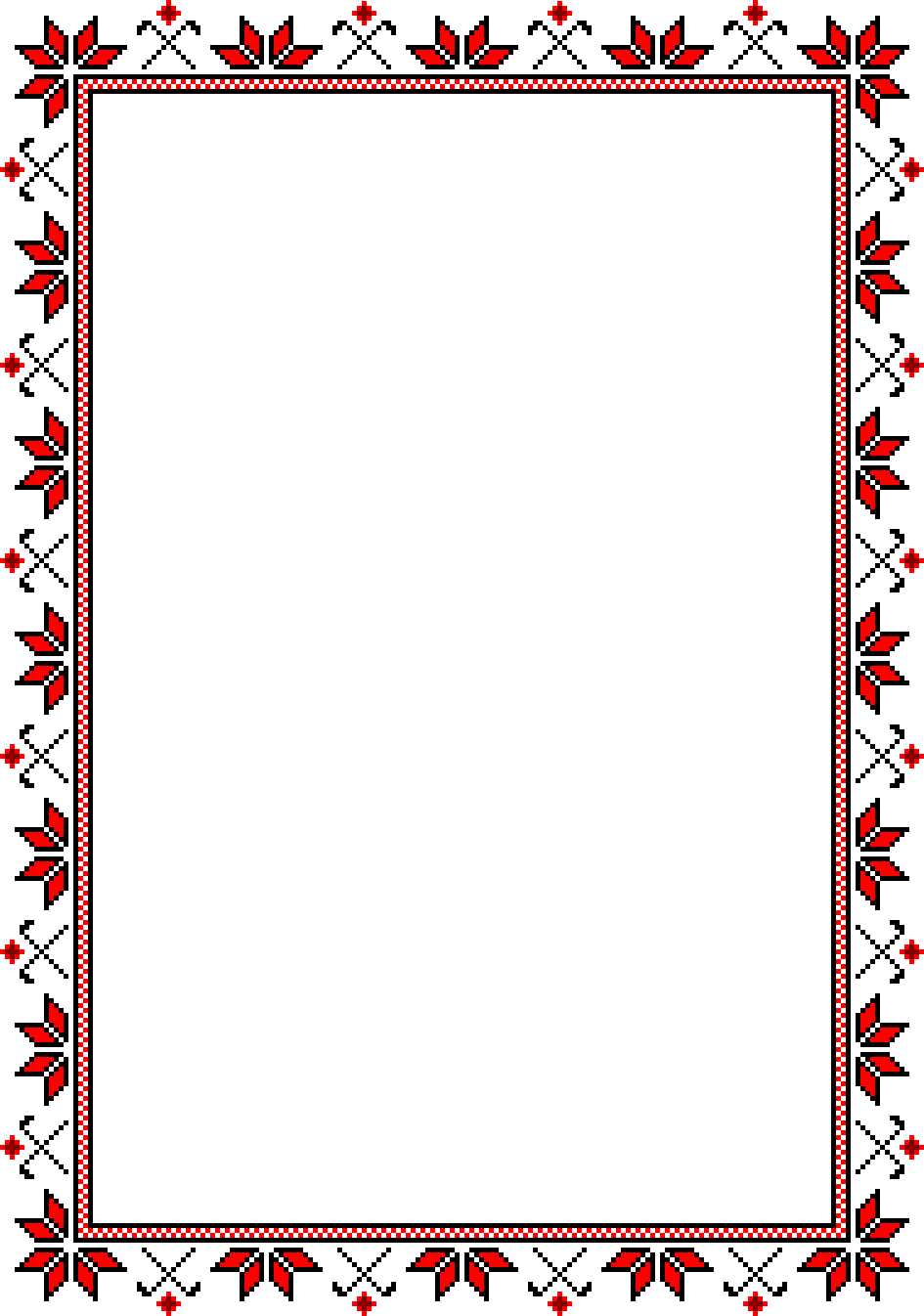 Животные
На территории заповедника зарегистрировано более 60 видов млекопитающих, 32 вида рыб, 10 видов земноводных, 215 видов птиц, около 1500 видов насекомых. В числе охраняемых видов: выхухоль, чёрный аист, бобр, лось, несколько видов оленей и другие.
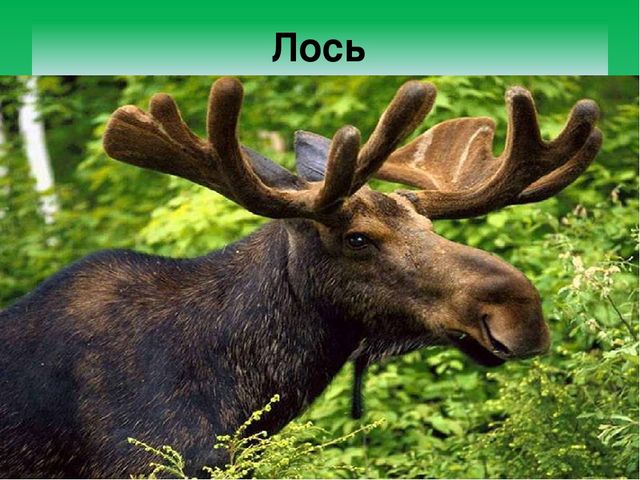 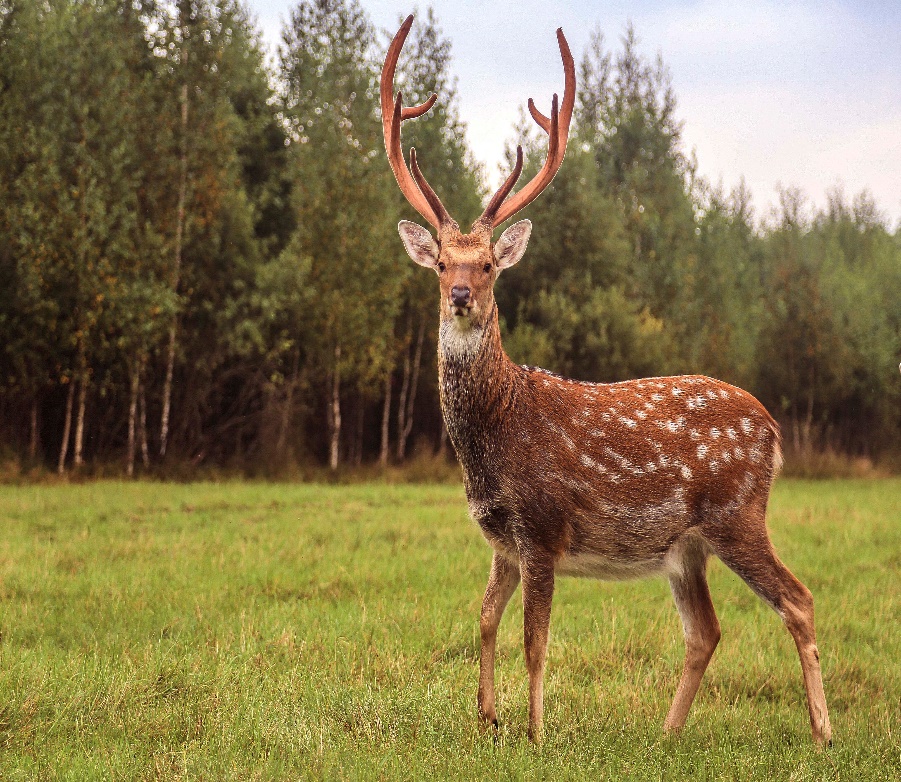 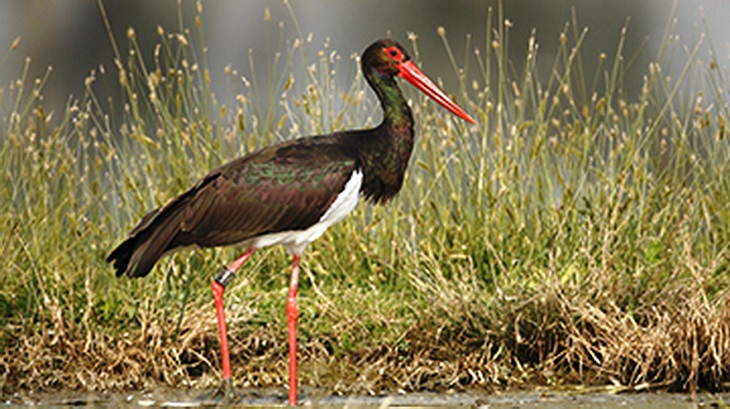 Чёрный аист
Олень
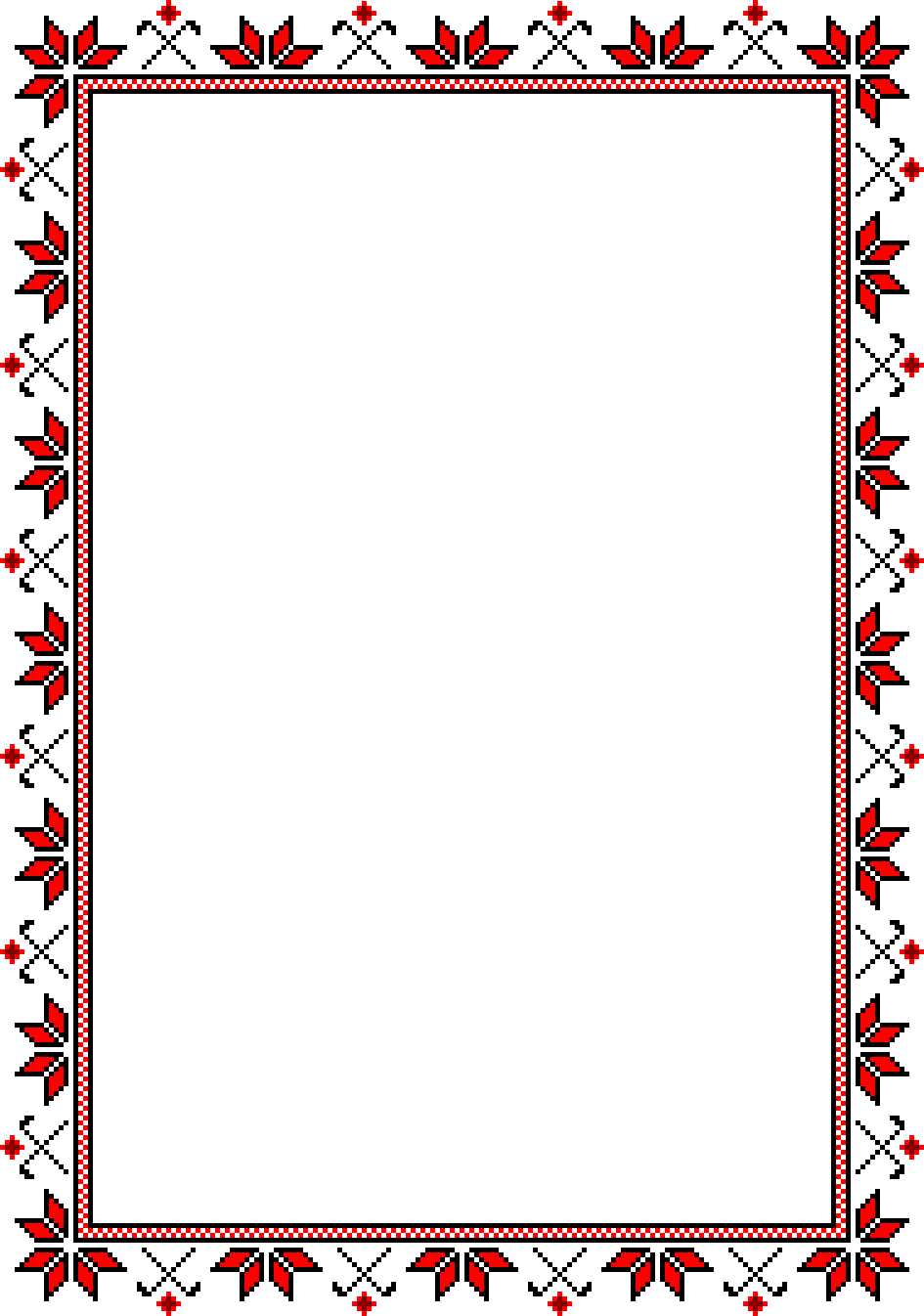 Растения
Флора заповедника представлена 788 видами сосудистых растений, 77 видами мхов, 136 видами лишайников. В числе редких растений: венерин башмачок, пыльцеголовник, водяной орех, лунник оживающий.
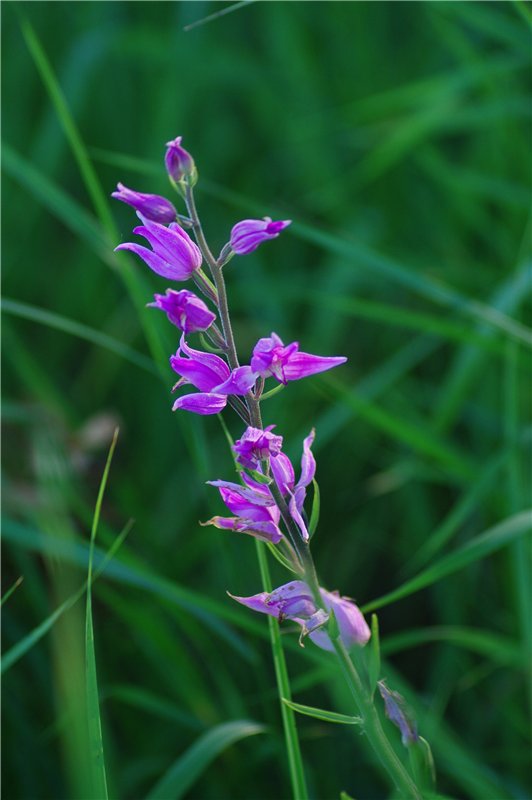 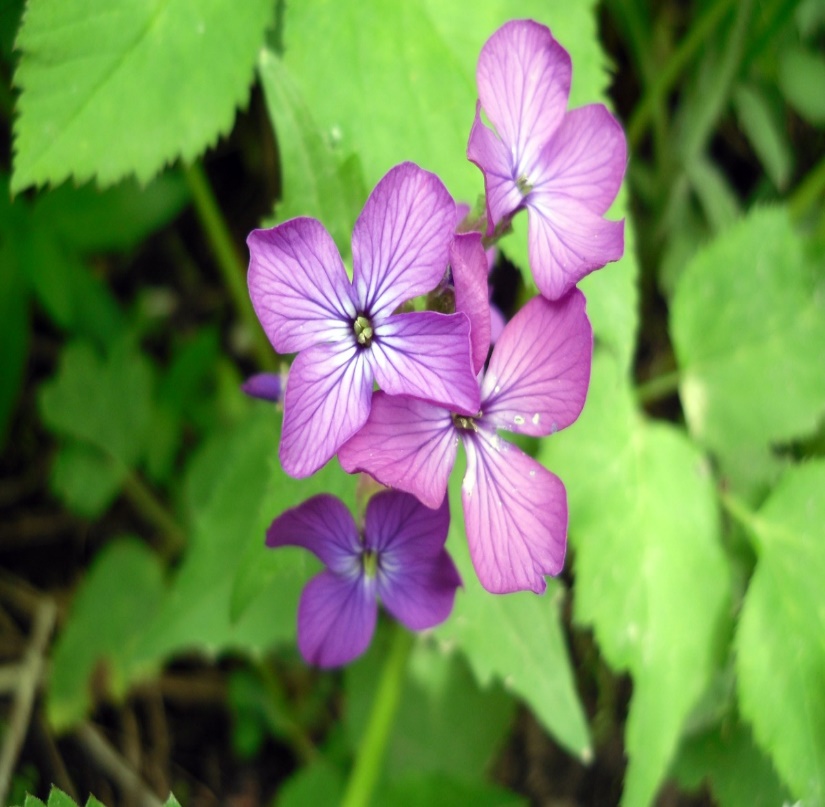 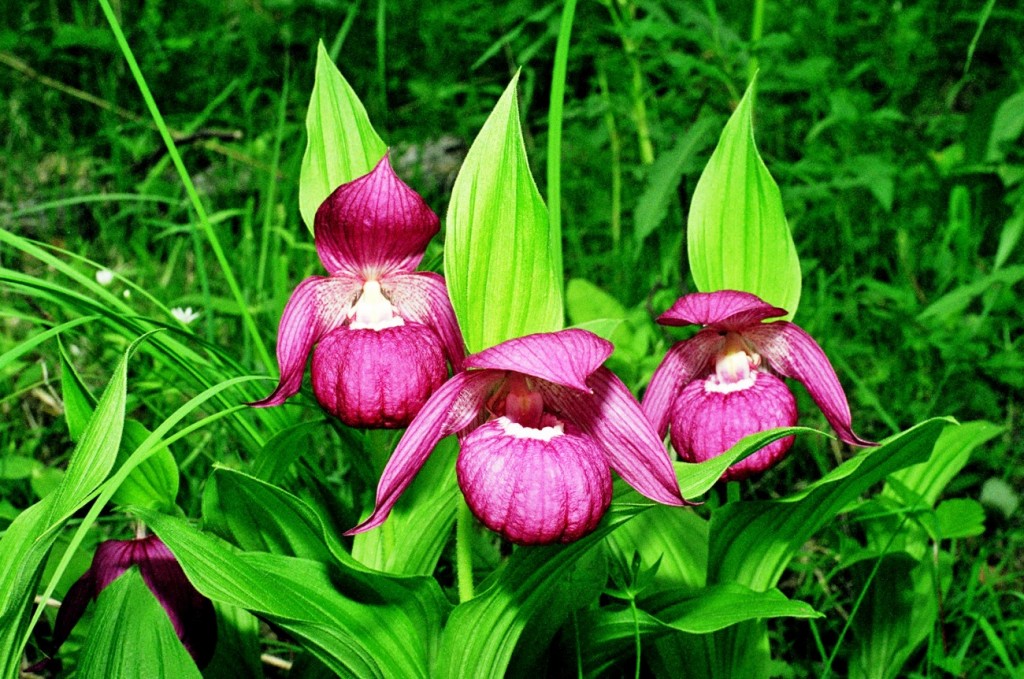 Венерин башмачок
Пыльцеголовник
Лунник
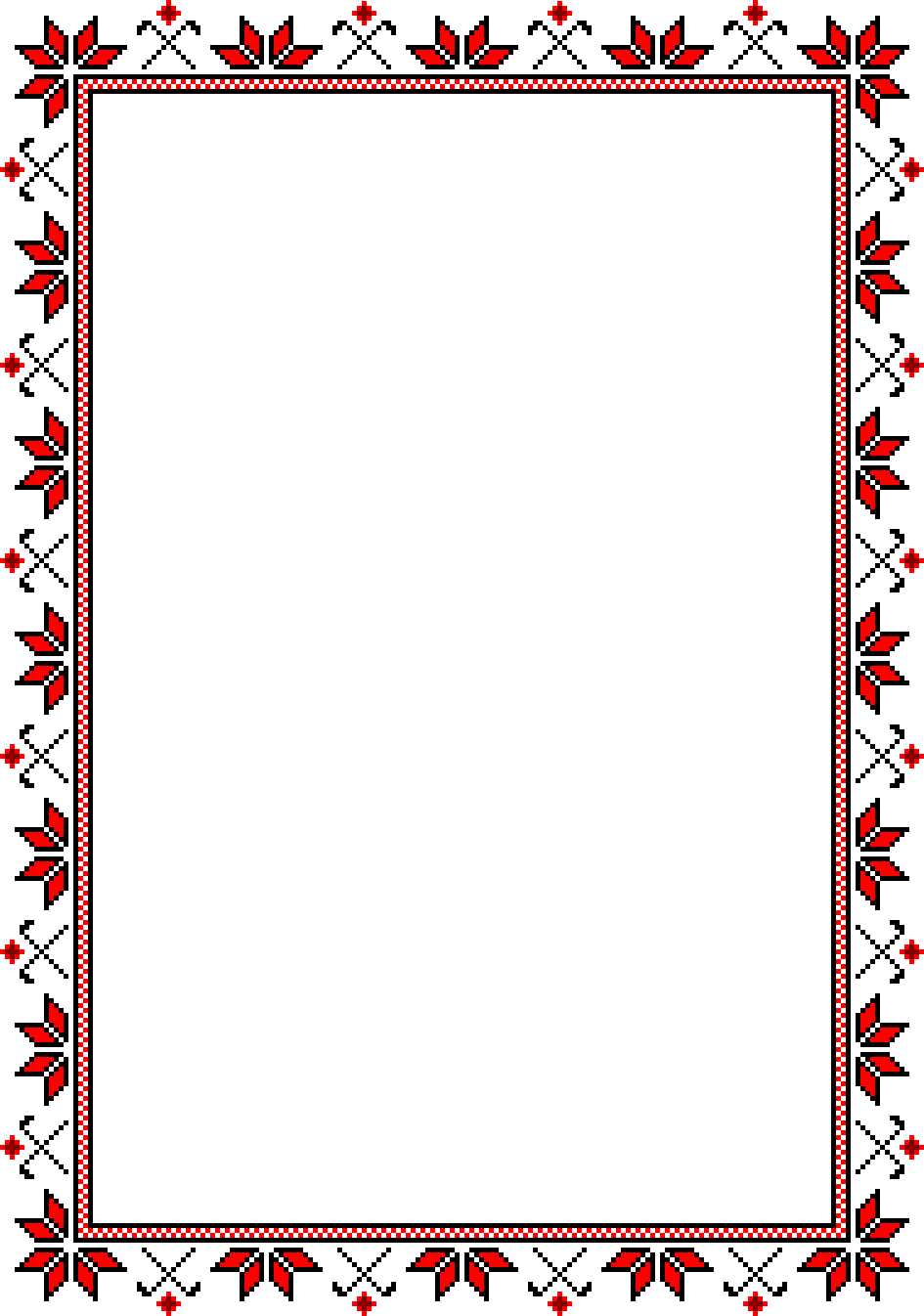 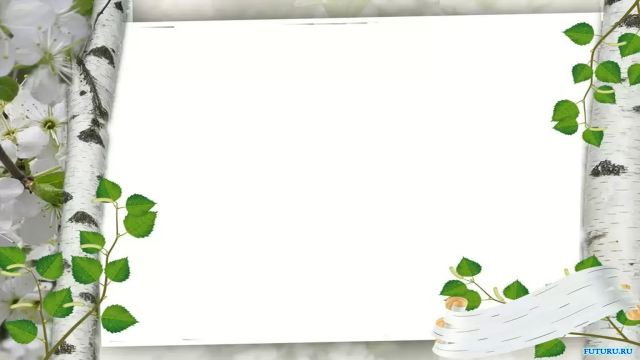 Спасибо 
      за внимание!
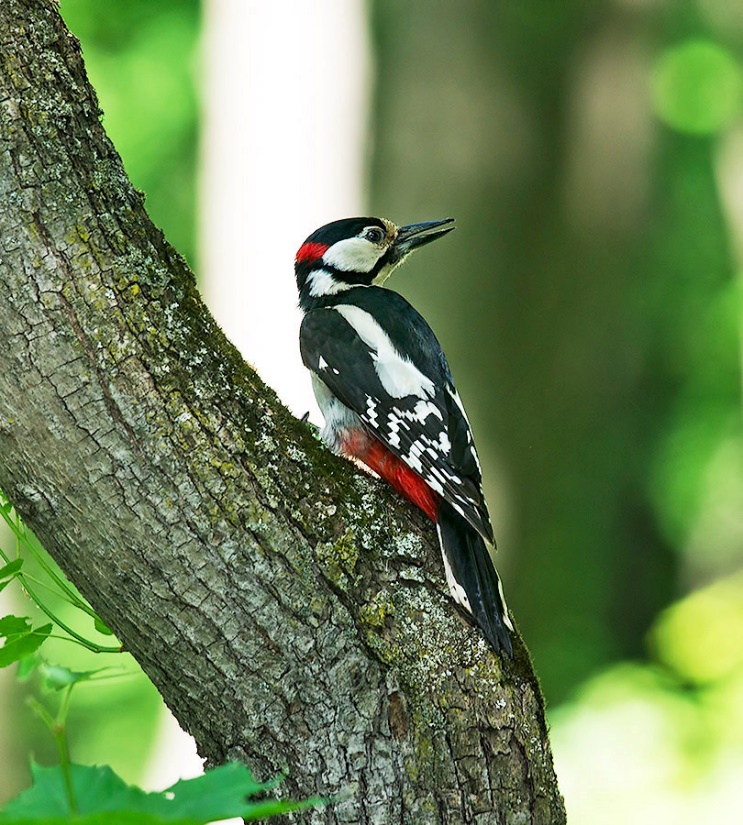